Activity: Concept Attainment—Classification of Matter
Element: Consisting of one type of atom.
Element A
Element B
Atoms and Molecules
Three particles:
2 atoms of hydrogen
1 atom of oxygen

One particle:
1 molecule of water
Molecules
Atoms link together to form molecules.
Compounds are made up of molecules.
A mixture of two elements.
A compound of two elements.
Compound
Heterogeneous Mixtures
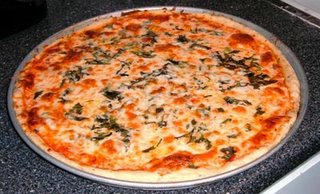 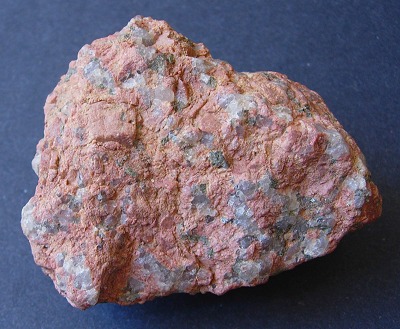 The different components can be seen with the naked eye.
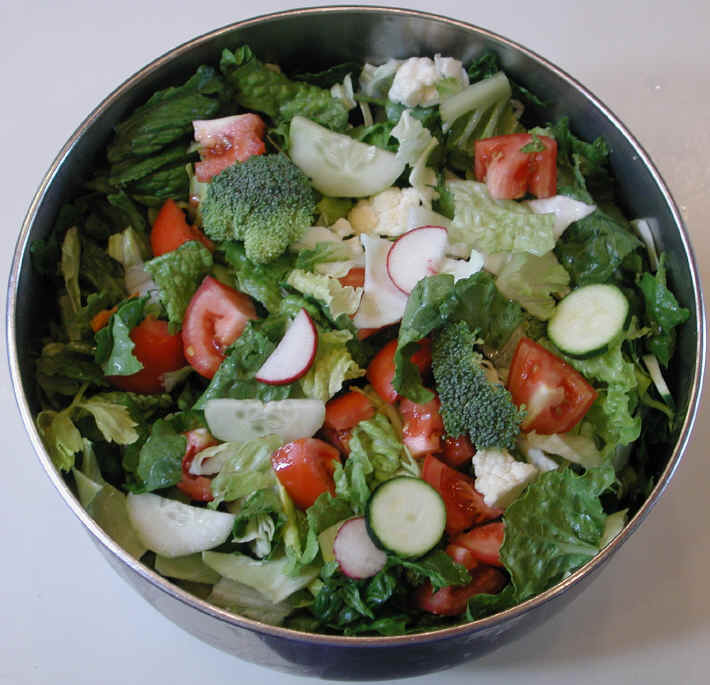 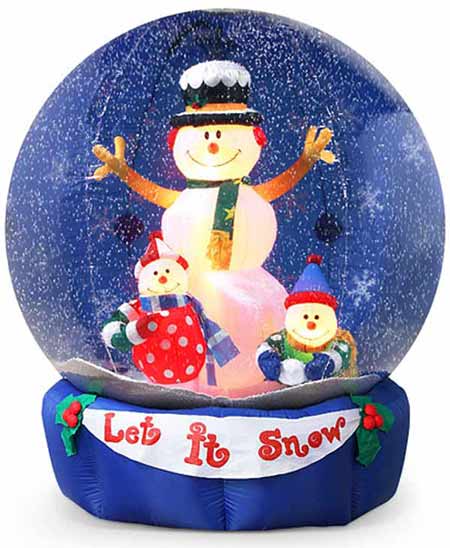 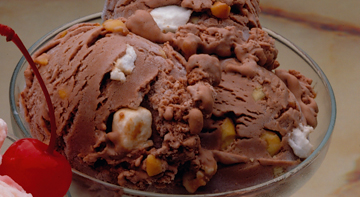 Homogeneous Mixture
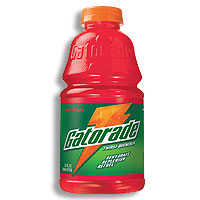 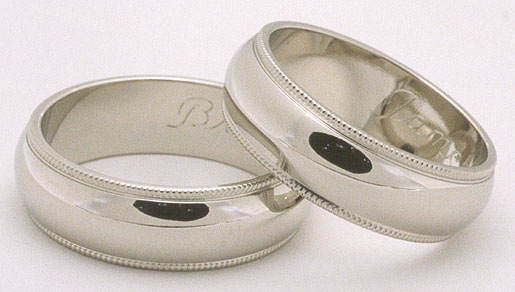 White Gold
The different components are not distinguishable.
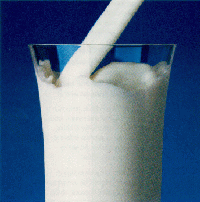 Substance
A sample of matter having uniform (or constant) composition.
Example: water, gold, iron
Compound
How is a compound broken up into its elements or other simpler compounds?
Use a chemical separation method.

What are some examples of chemical separation methods?
Chemical Separation Methods
Heat the compound.
Chemical Separation Methods
Use Electrolysis which is using an electric current to decompose the compound.
Mixtures
How can mixtures be separated?
Use Physical Separation Methods.

What are examples of physical separation methods?
Magnetic Properties
Physical Separation Methods
Distillation is the separation of mixtures by using the difference in boiling points.
A water cooled condenser is used.
Physical Separation Methods
Filtration uses the difference in particle size to separate mixtures.
Filter papers have different size pores.
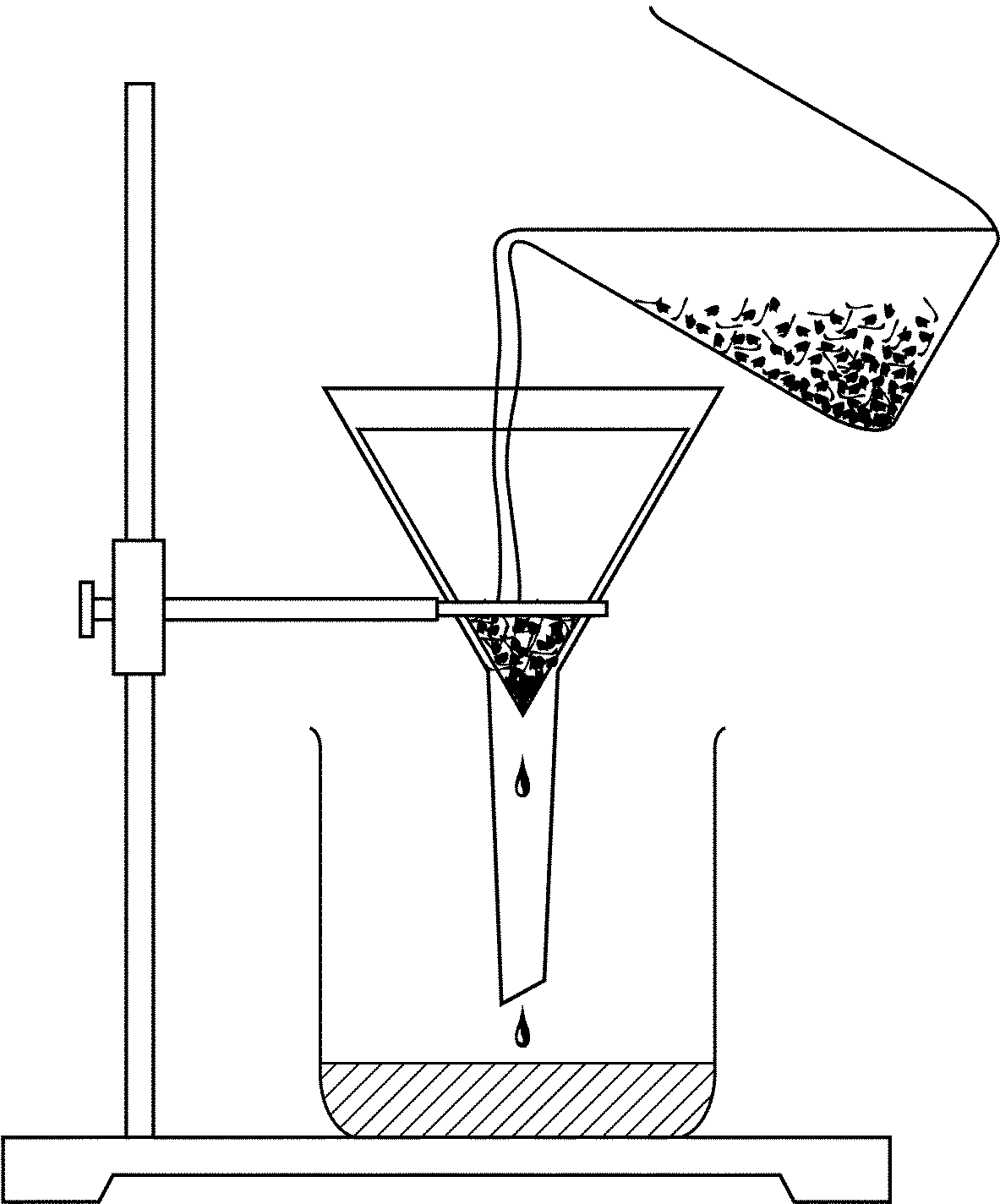 Physical Change
A change in which a substance changes one or more of its physical properties without transforming it into a new substance.
Chemical bonds are not broken.
Physical Change Examples
Breaking or tearing
Physical Change Examples
Boiling or condensing
Physical Change Examples
Freezing or melting
Chemical Change
The change of substance into other substances through a reorganization of the atoms.
A chemical reaction must take place.
A new substance is formed.
Key words: rot, rust, decompose, ferment, corrode, grow, decay, and sprout.
Physical Properties
Examples:
Color
Hardness
Texture
Volume
Length
Mass
Physical Properties
More Examples:
Density (mass/volume ratio)
Odor
Sound
Boiling point
Melting point
Magnetism
Chemical Properties
A chemical property is how something reacts.
Does the pen float is physical.
Does the pen dissolve is physical.
Does the pen react with water is chemical.
Examples
Determine if each of the following is a physical or a chemical property?
blue color
density
flammability
solubility
reacts with acid to form H2
supports combustion
sour taste
melting point
reacts with water to form a gas
reacts with base to from water
hardness
boiling point
can neutralize a base
luster
odor